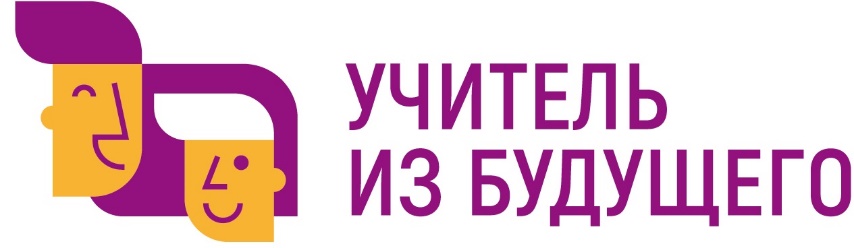 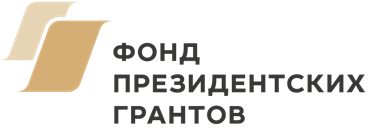 Мастерская жизнетворчества Маленького Принца: путешествие от книги к себе
(электронный интерактивный образовательный ресурс)
Предметная область: 
литература
Название команды: 
ДОРИ
ОрганизаторАНО ДПО «Межрегиональный центр 
инновационных технологий в образовании»
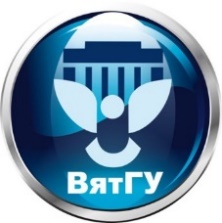 Ключевой партнерФГБОУ ВО «Вятский государственный университет»
Педагогический институт
Команда проекта
Капитан: Дмитриева Ольга Андреевна, 
Участники: Арсланова Регина Равильевна, Назарова Дарья Сергеевна, Торопова Ирина Олеговна
студенты ФГБОУ ВО «Вятский государственный университет», г. Киров
Учитель: Матвеева Татьяна Александровна, учитель русского языка и литературы, заместитель директора по ВР МАОУ «Лицей экономики и основ предпринимательства №10» г. Псков
Методист: Галицких Елена Олеговна, зав.кафедрой русской и зарубежной литературы и методики обучения, доктор педагогических наук, профессор ФГБОУ ВО «Вятский государственный университет», заслуженный учитель РФ, г. Киров
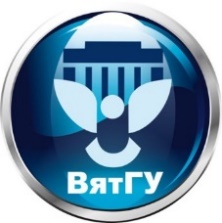 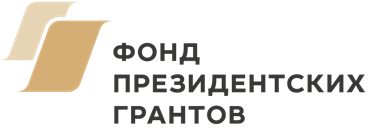 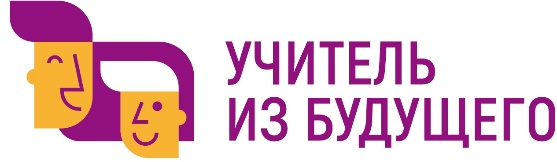 Проблема, которую должен решать проект
Как читать увлеченно, с интересом для себя и пользой для других? Как быть творческим человеком, оставаясь читателем в течение всей жизни?
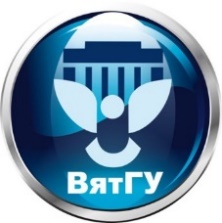 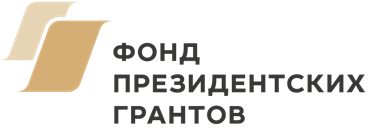 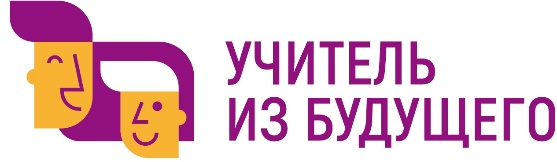 Противоречие, которое должен решать проект
Противоречие между судьбой литературного героя и внутренними вопросами читателя к автору, герою, самому себе;
противоречие между традиционной формой книги и потребностью читателя в «текстах новой природы», мультимедийных материалах;
противоречие между монологической формой обучения и современными мастерскими творческой деятельности всех школьников
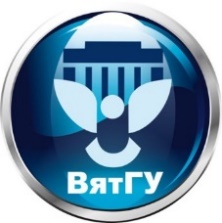 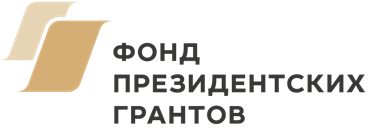 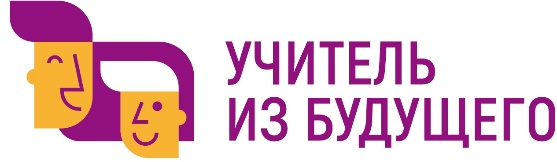 Цель проекта
Развитие читательских интересов современных школьников в интерактивном режиме общения с помощью мастерских жизнетворчества
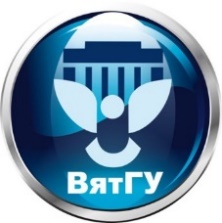 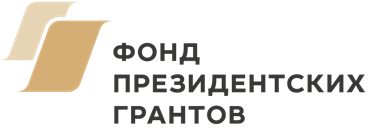 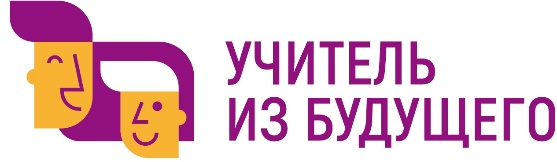 Продукт
Электронный интерактивный образовательный ресурс для широкого круга использования – «Мастерская жизнетворчества Маленького Принца: путешествие от книги к себе»
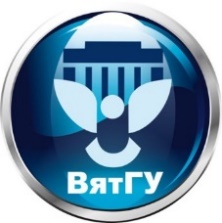 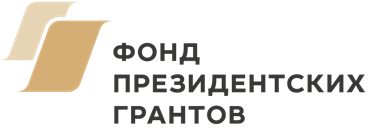 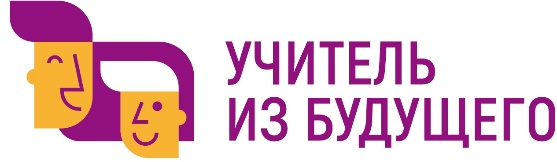 Название проекта
Мастерская жизнетворчества Маленького Принца: путешествие от книги к себе (электронный интерактивный образовательный ресурс)
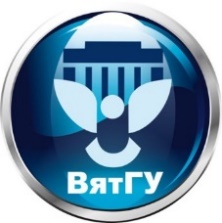 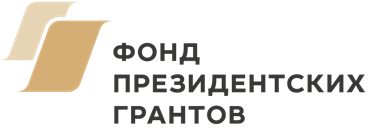 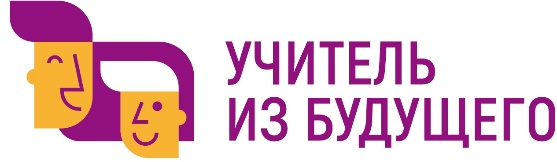